физкультурно-оздоровительная жизнь младшей группы                          « Капелька»Укрепить здоровье человека в детстве, не допустить, чтобы ребенок вступал в юность хилым и вялым - значит дать ему всю полноту жизненных радостей!
Здоровье с утра! Утренняя гимнастика в детском саду и на свежем воздухе имеет большое оздоровительное значение и является обязательной частью распорядка дня. Игровой самомассаж, элементы суставной гимнастики (используемые в комплексах) защищают организм от простудных заболеваний, повышают деятельность головного мозга, улучшают кровообращение, доставляют радость и хорошее настроение.
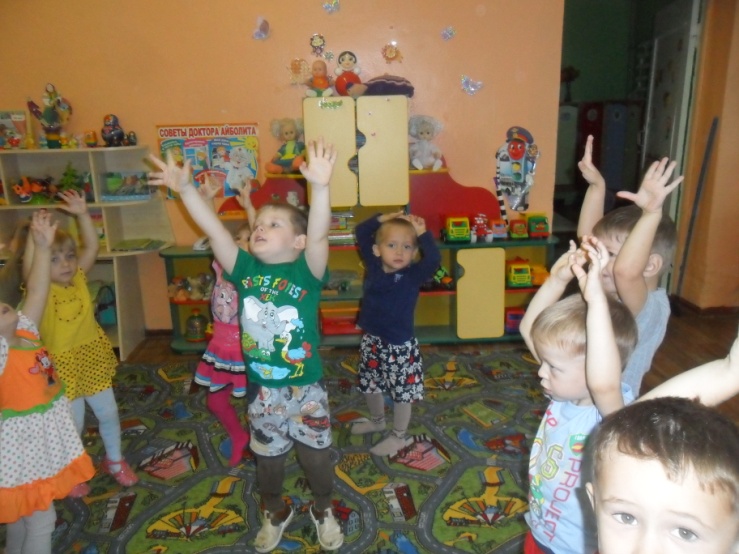 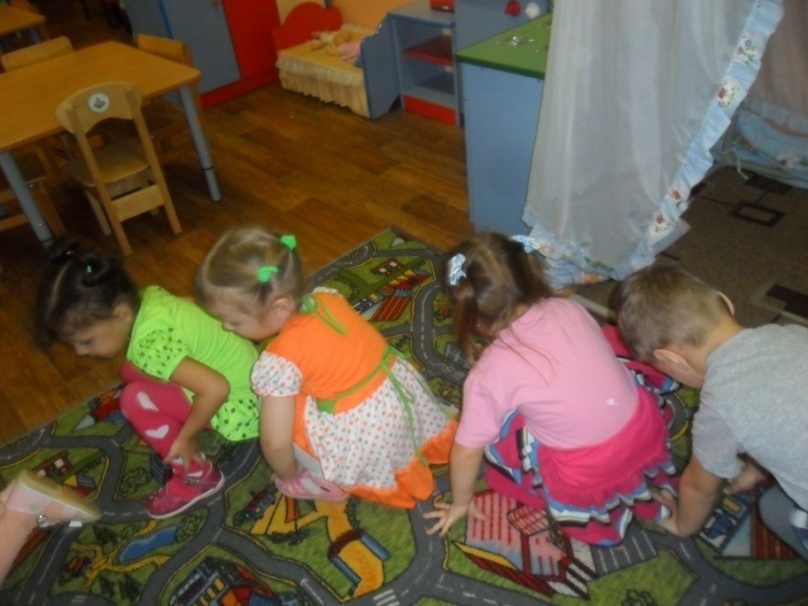 Физическое развитие   является одной из основных форм проведения физкультурно-оздоровительной работы в детском саду.  Много нового и интересного узнают ребята на физкультуре. Они «отправляются» в увлекательные путешествия, учатся помогать друг другу, вместе преодолевать препятствия, радоваться успехам товарищей
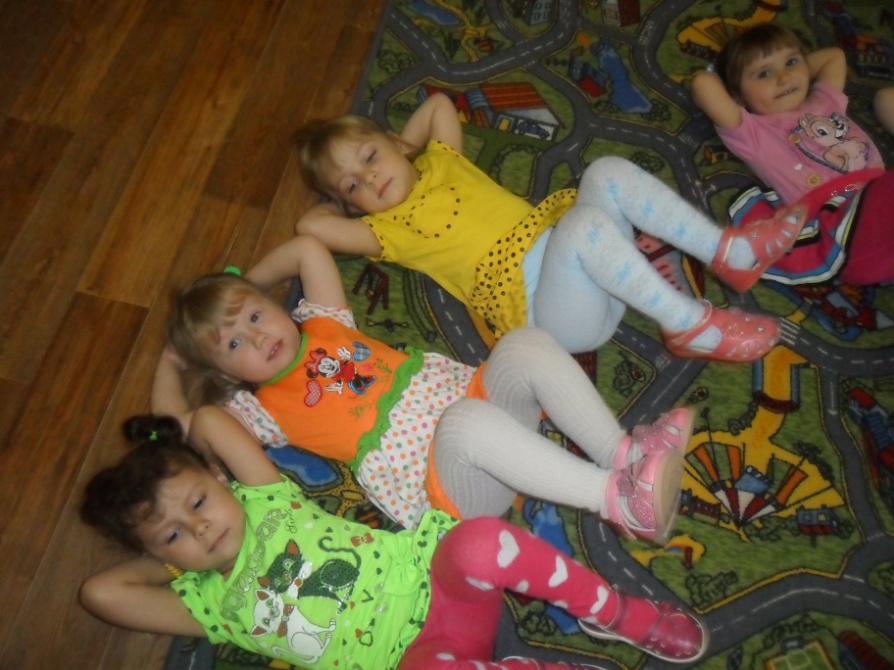 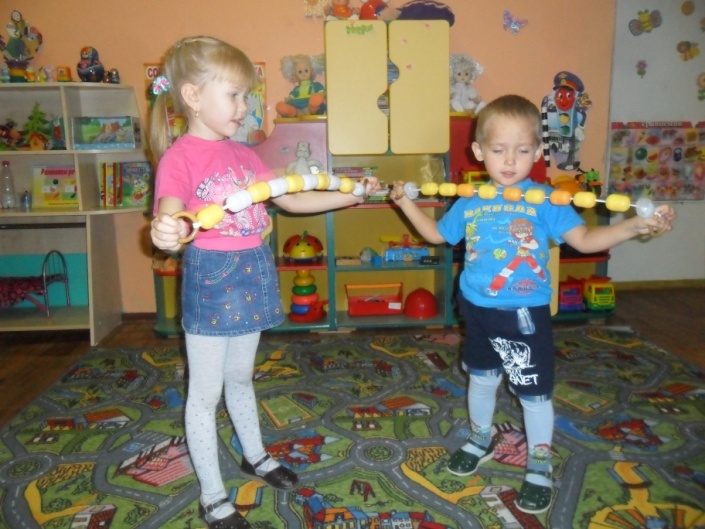 Физкультурно-оздоровительная среда включает в себя: спортивный инвентарь для физического развития детей, инвентарь для спортивных игр, коррекционные дорожки для профилактики плоскостопия, мячи разных размеров, кегли, гимнастические палочки, султанчики.
Дыхательная гимнастика
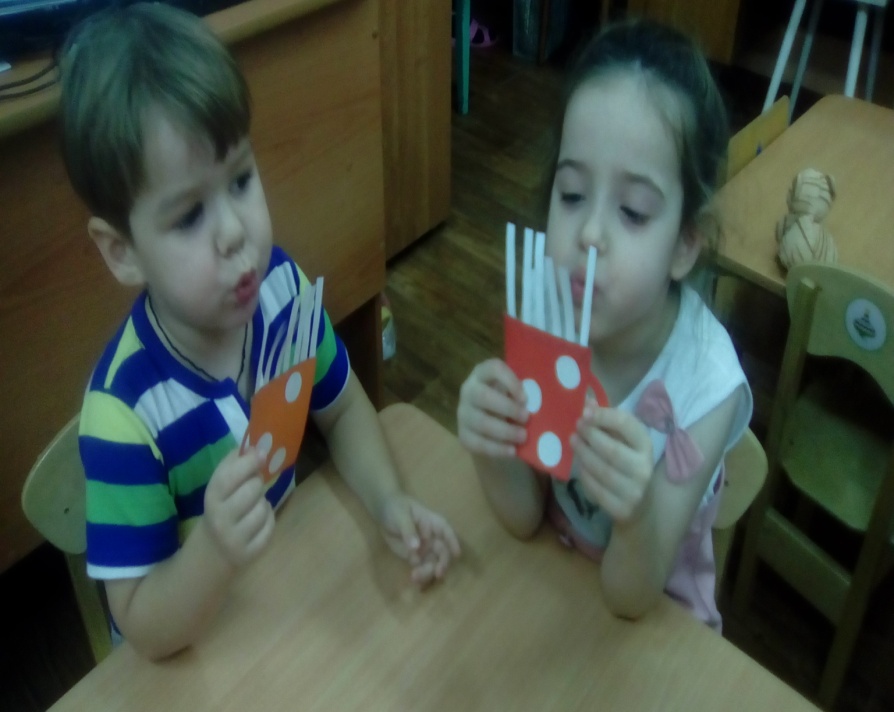 Способствует полноценному физическому развитию детей, является профилактикой заболеваний дыхательной системы, способствует повышению общего жизненного тонуса детей, сопротивляемости, закаленности и устойчивости организма к заболеваниям дыхательной системы.
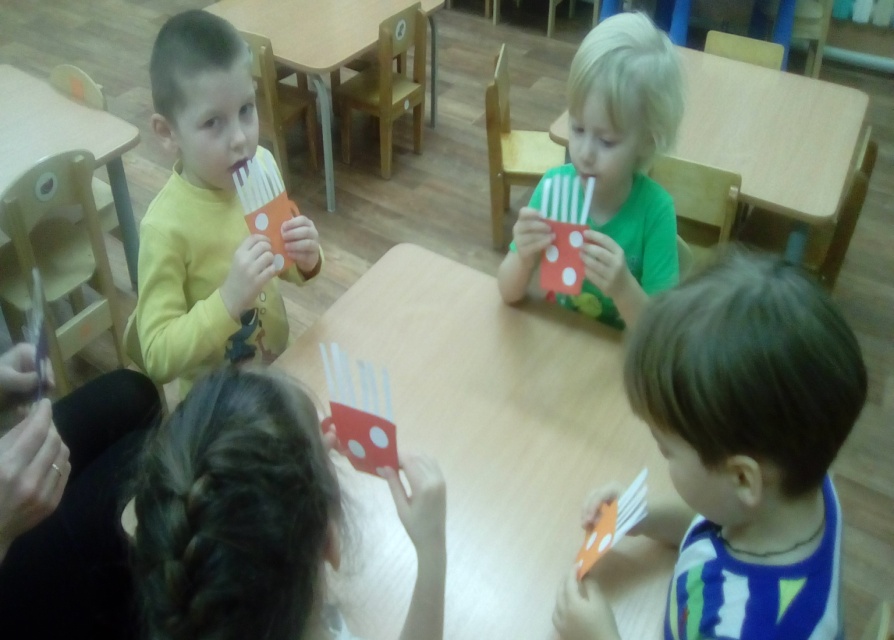 Пальчиковая гимнастика
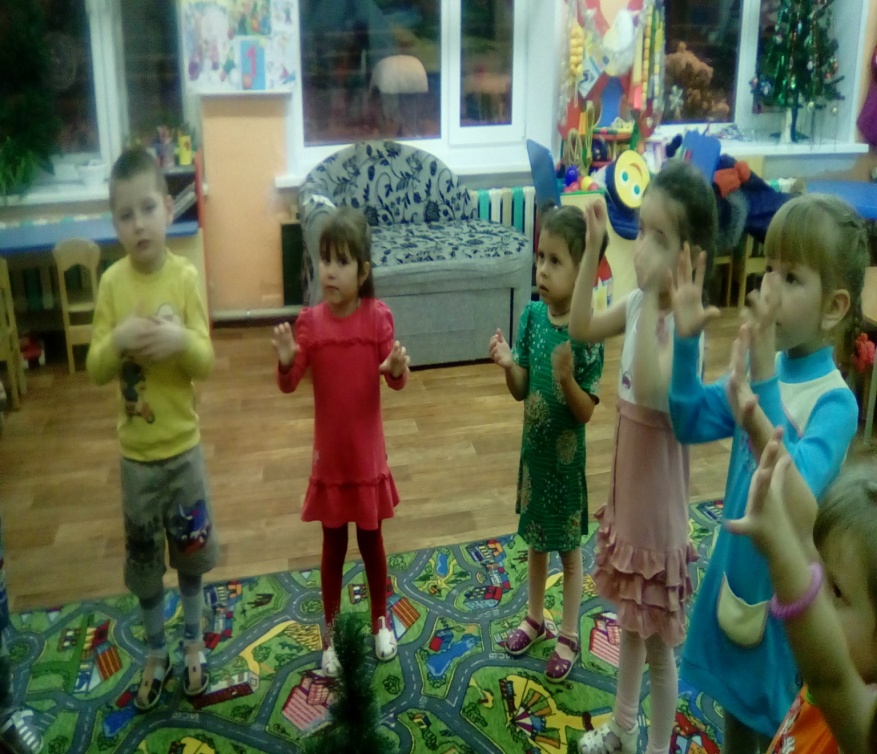 Проводится в перерывах между деятельностью детей в детском саду, при этом любые движения сопровождаются стихотворением или веселой потешкой. Направлена на улучшение мелкой моторики и координации рук, что способствует развитию речевого аппарата и улучшению памяти
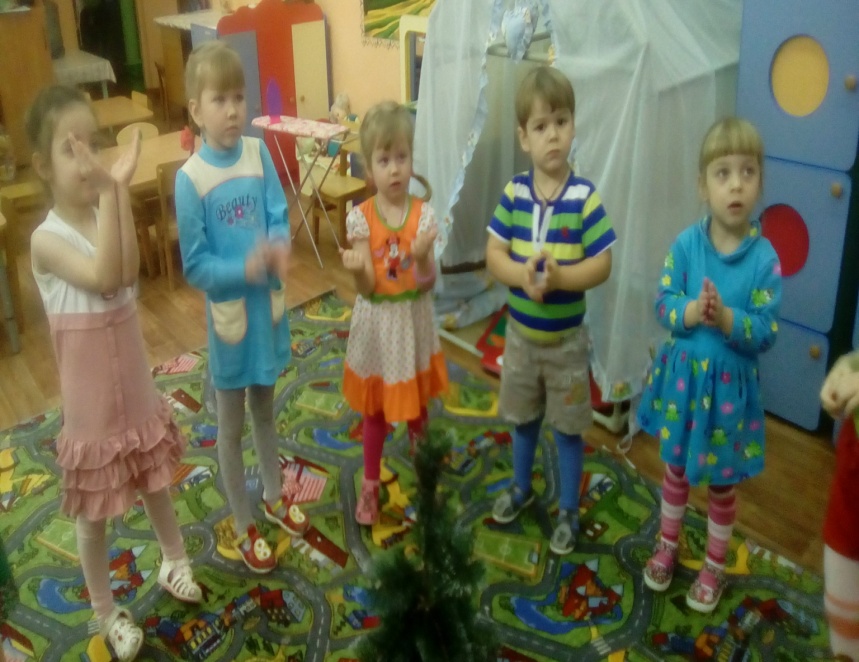 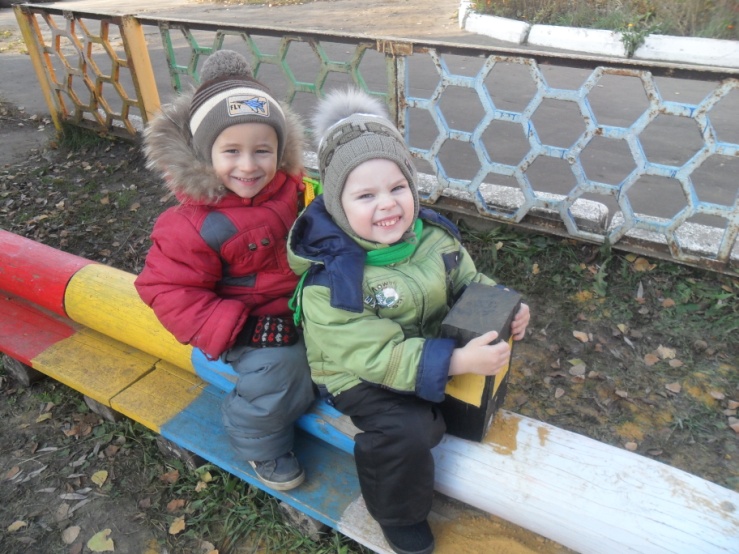 Прогулки
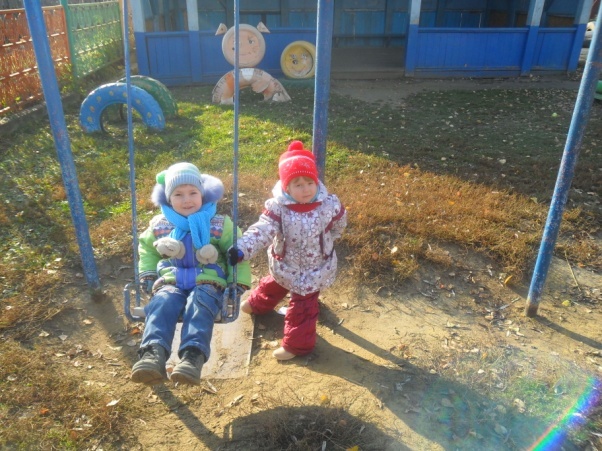 Чтобы вырасти здоровыми, дети должны проводить на свежем воздухе как можно больше времени. Во время игр на прогулках у детей формируются умения использовать приобретённые навыки в многообразных ситуациях.
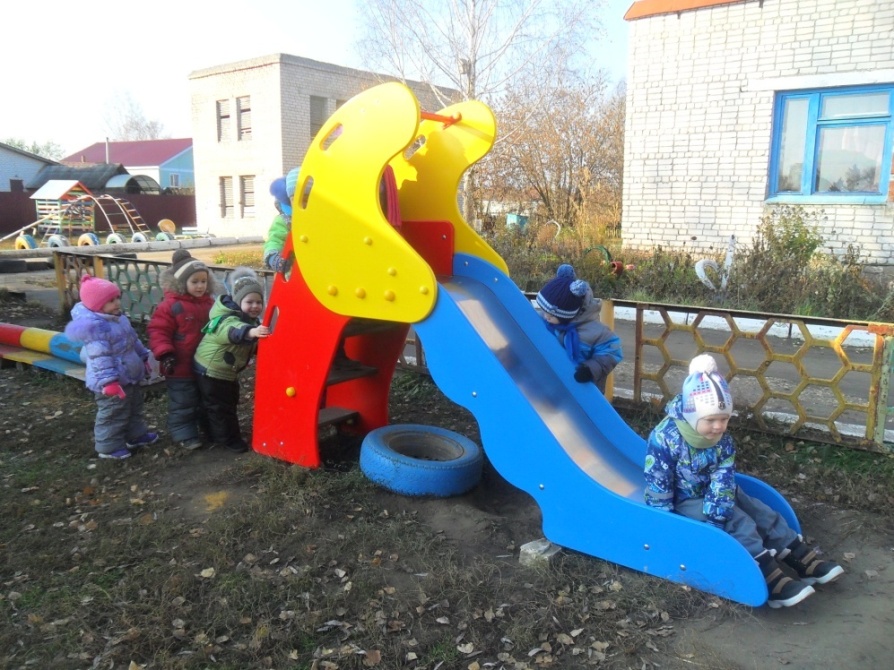 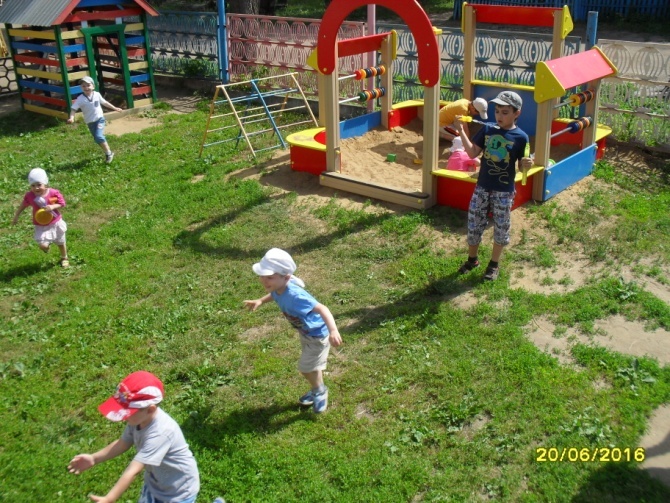 Развивается ловкость, быстрота, сила и выносливость, умение действовать смело, честно, проявлять активность, самостоятельность.
Подвижные игры
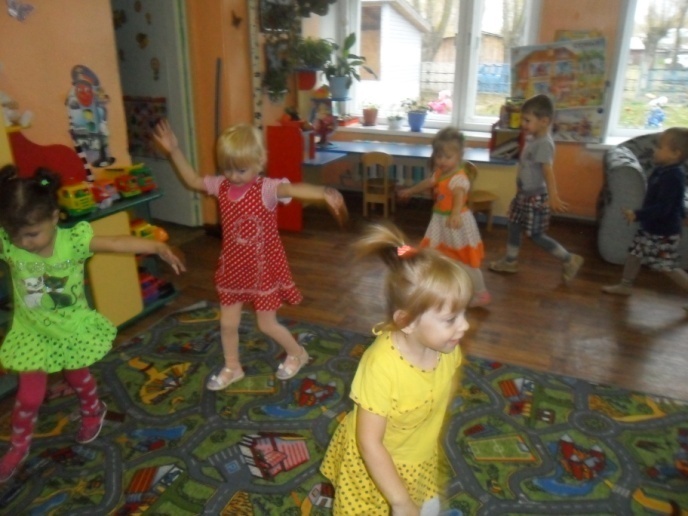 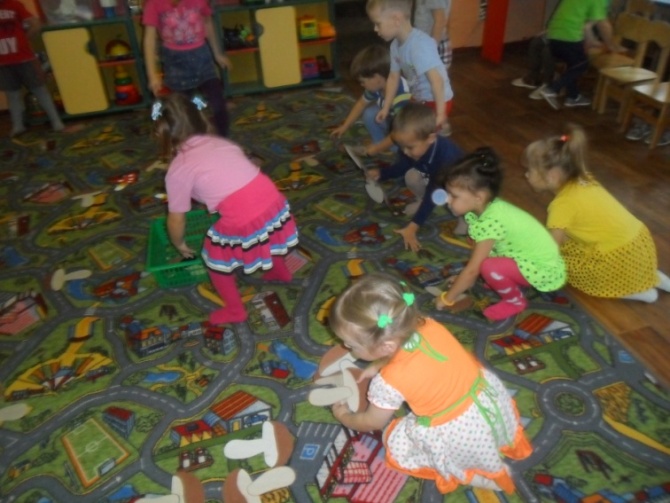 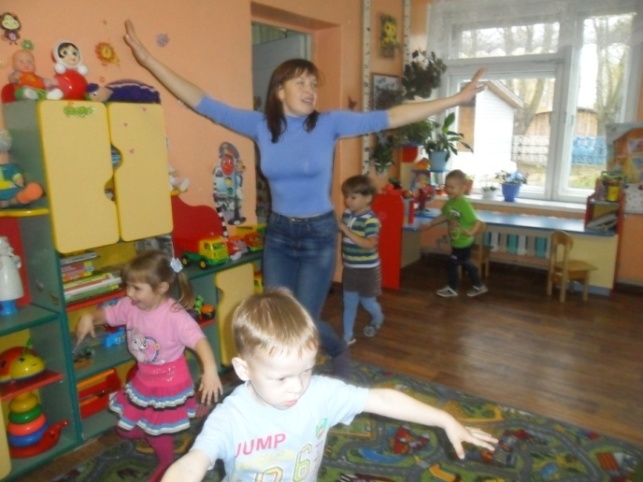 А сколько пользы для организма от подвижных игр! 
Укрепление иммунитета, закаливание, профилактика болезней дыхательной системы…
Подвижные игры сразу решают несколько задач:
способствуют общему развитию ребенка;
формируют позитивное отношение к жизни;
помогают в укреплении семейных связей;
приносят много-много радости
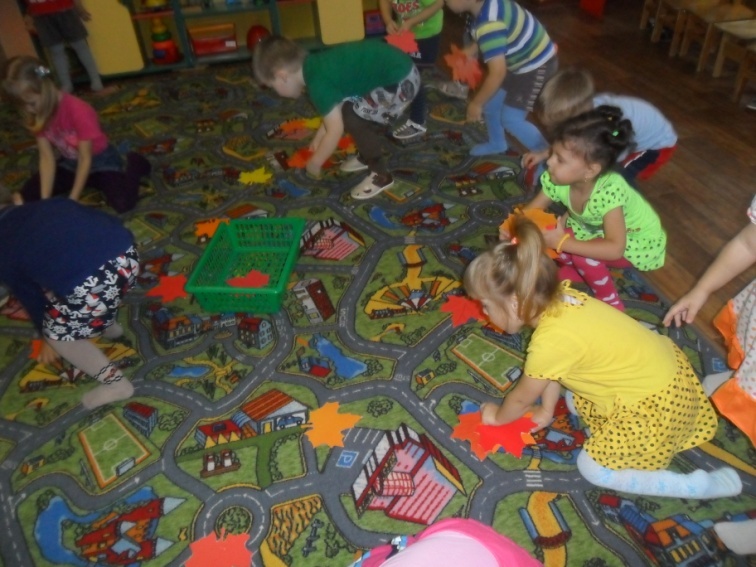 Гимнастика пробуждения
Отличается от традиционной зарядки. Её специфика заключается в более естественном переходе от сна к бодрствованию. Сначала дети выполняют упражнения лежа в кроватках, потом сидя и стоя. Интересный сюжет гимнастики, красивая негромкая музыка уводят детей в мир сказок, положительно влияют на развитие речи и восприятие окружающего мира.
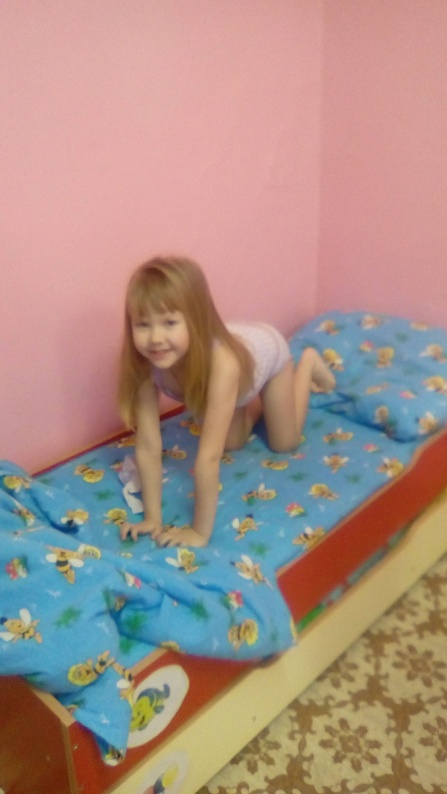 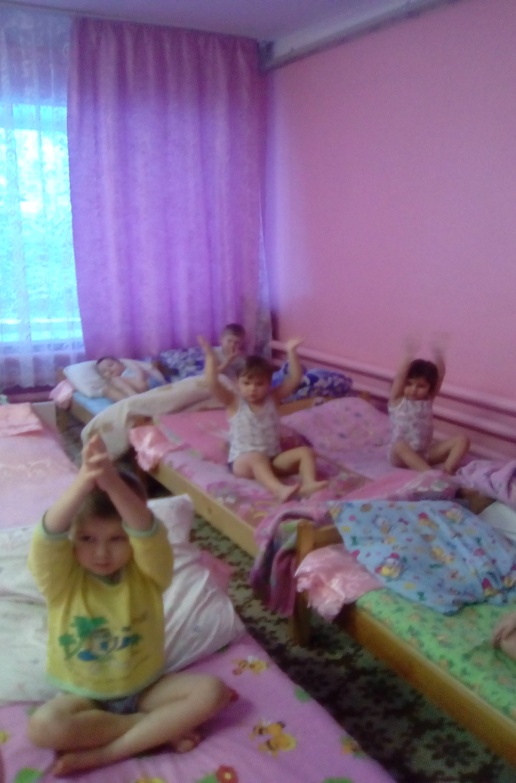 Спортивные праздники в детском саду - окно в волнующий мир музыки, поэзии увлекательных игр и затей. Праздники являются своеобразной школой чувств ребенка, в которой он учиться радоваться, восторгаться, удивляться. Без праздника невозможно представить себе счастливого детства.
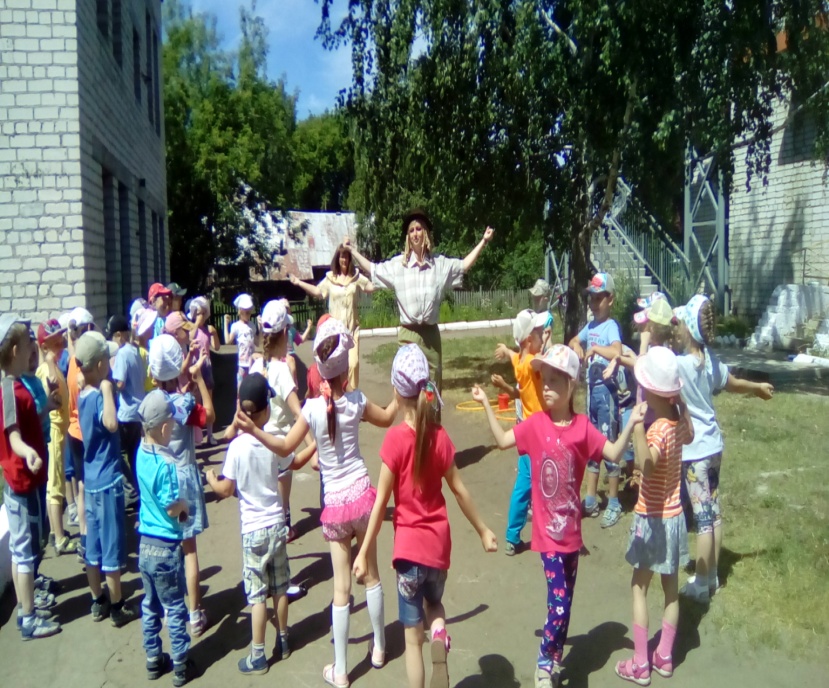 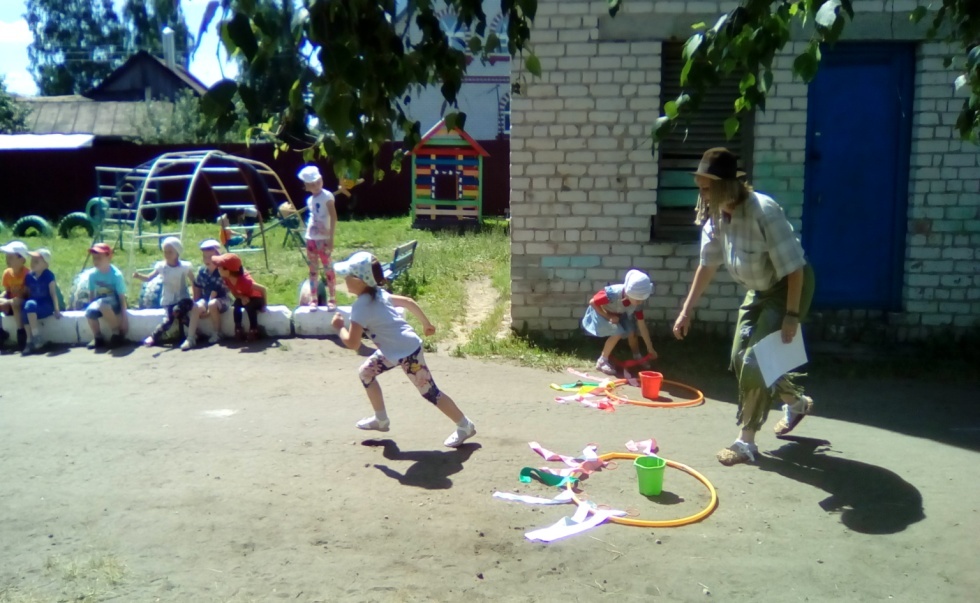 Профилактика и коррекция плоскостопия -
одно из направлений физкультурно-оздоровительной работы в детском саду. Дети ходят по массажным дорожкам, проводятся нетрадиционные формы работы- поднимание салфетки пальцами ног, катают ступнями цветные карандаши, палочки.
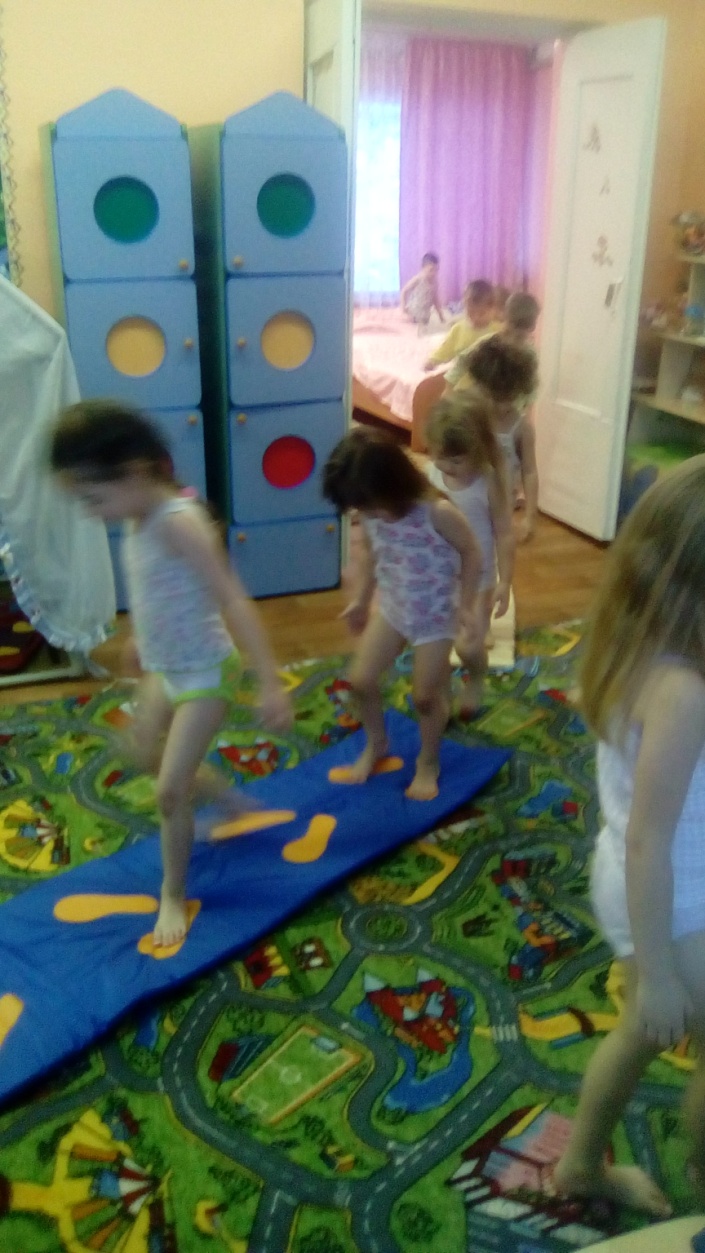 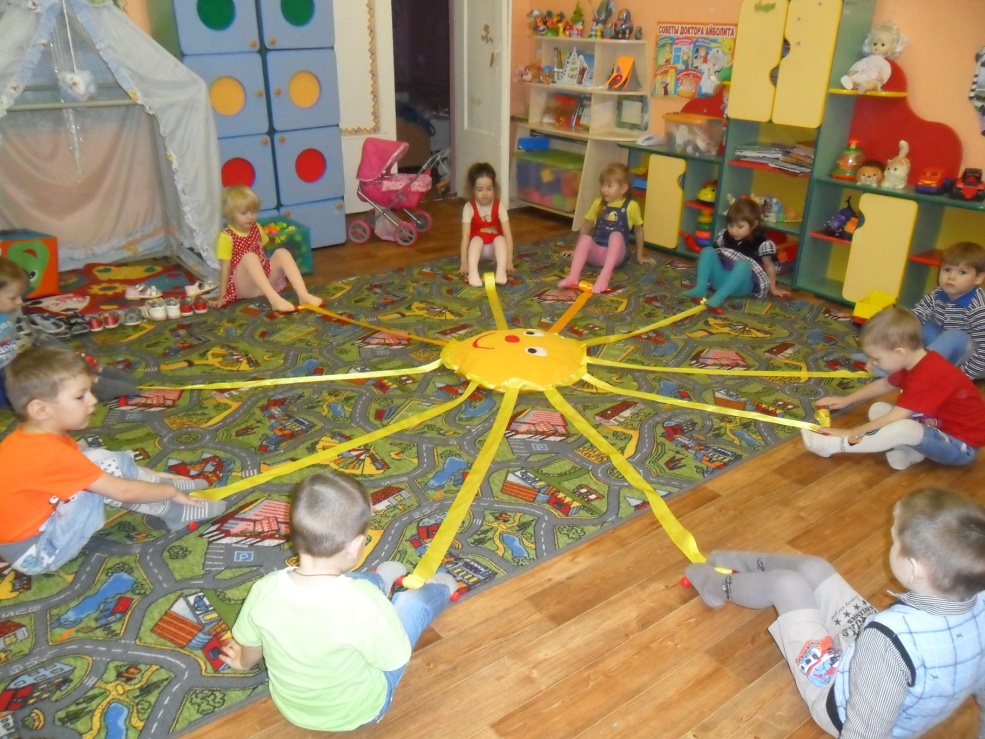 Если взрослые ведут здоровый образ жизни, регулярно вместе с детьми выполняют, хотя бы простейшие физические упражнения, подвижны, легки на подъем, это является «благодатной почвой», на которой взойдут добрые всходы – крепкие, здоровые, любящие физкультуру дети.
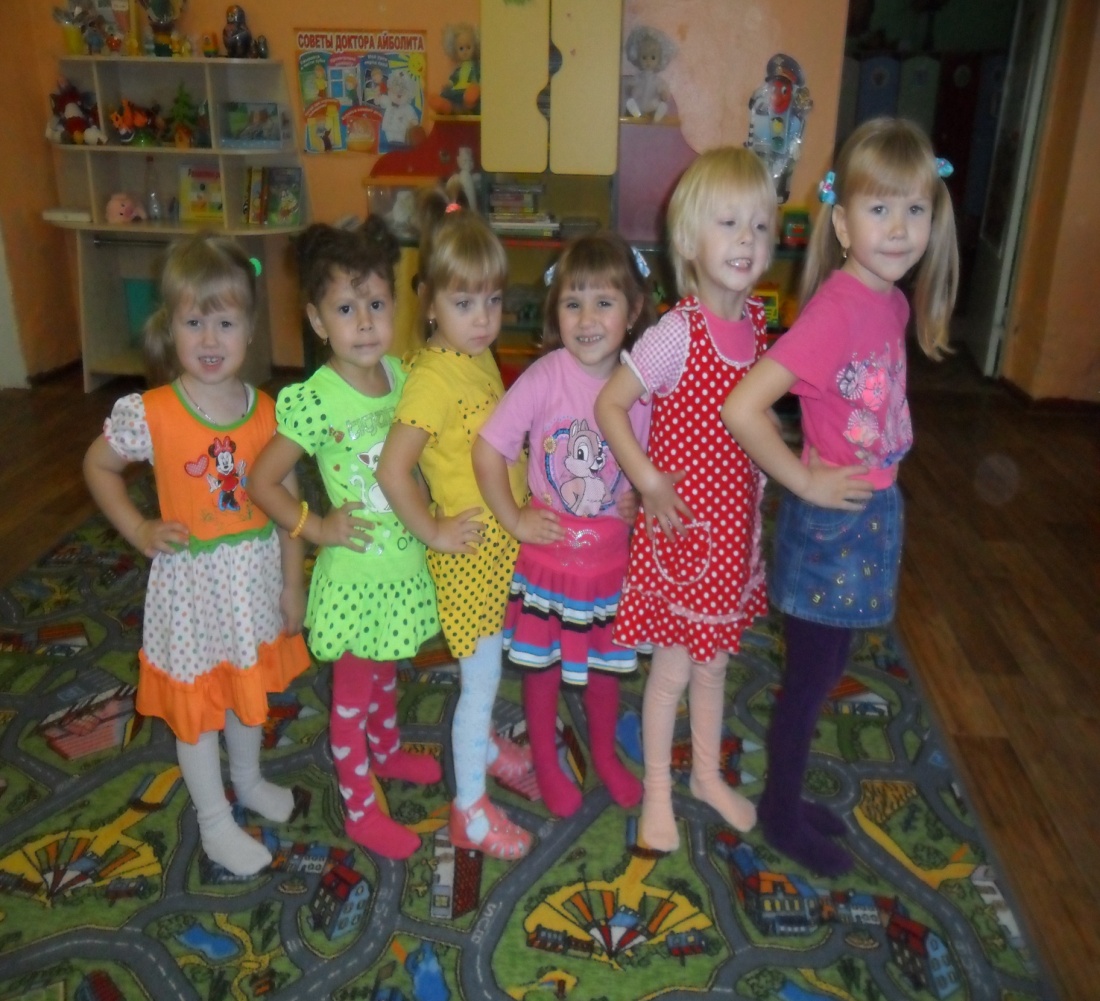 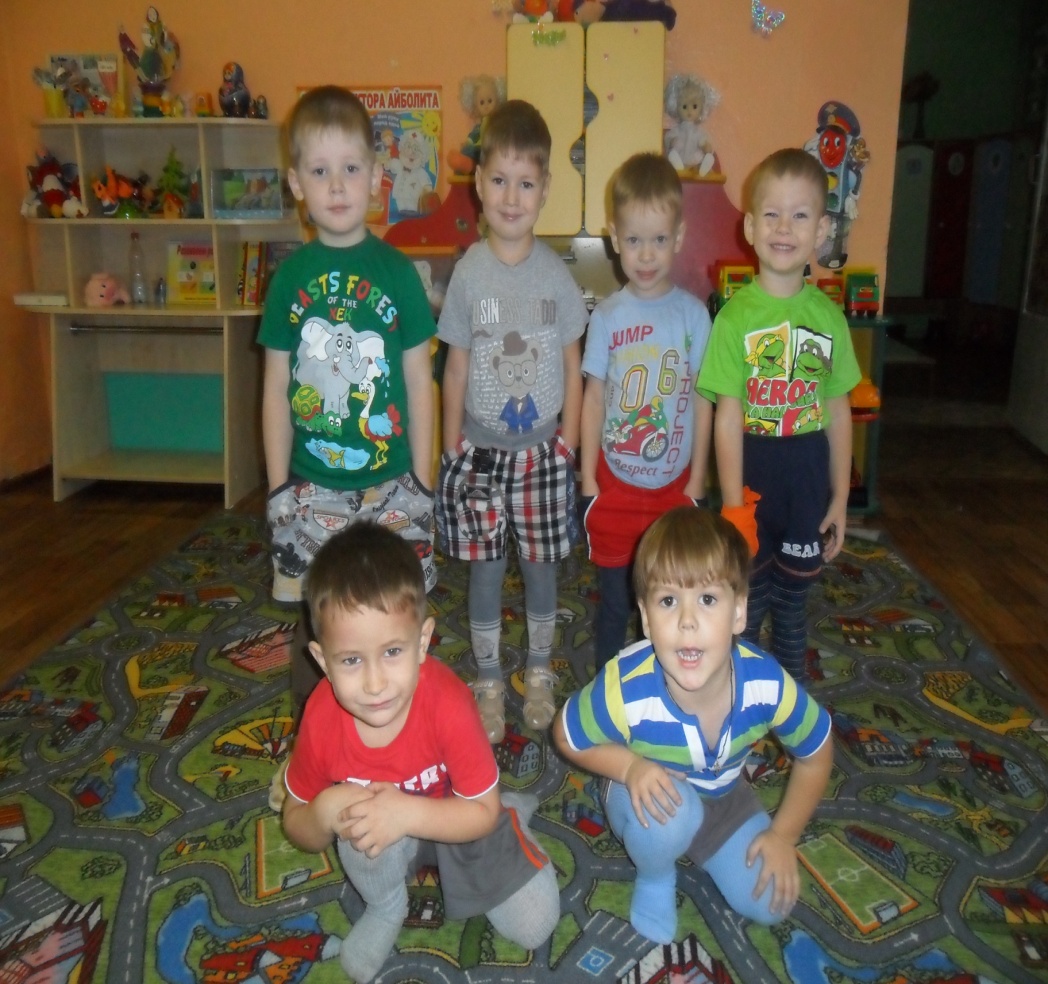 Спасибо за внимание!